Психолого-педагогический консилиум«Профилактика проявлений дезадаптации у обучающихся 1 курса
Психодиагностика
Обучающиеся «группы риска»
Результаты опросника риска буллинга
Маркеры суицидального поведения
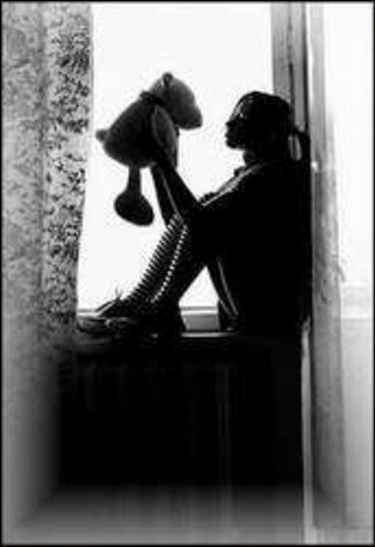 Маркеры солидаризации движению «Колумбайн»
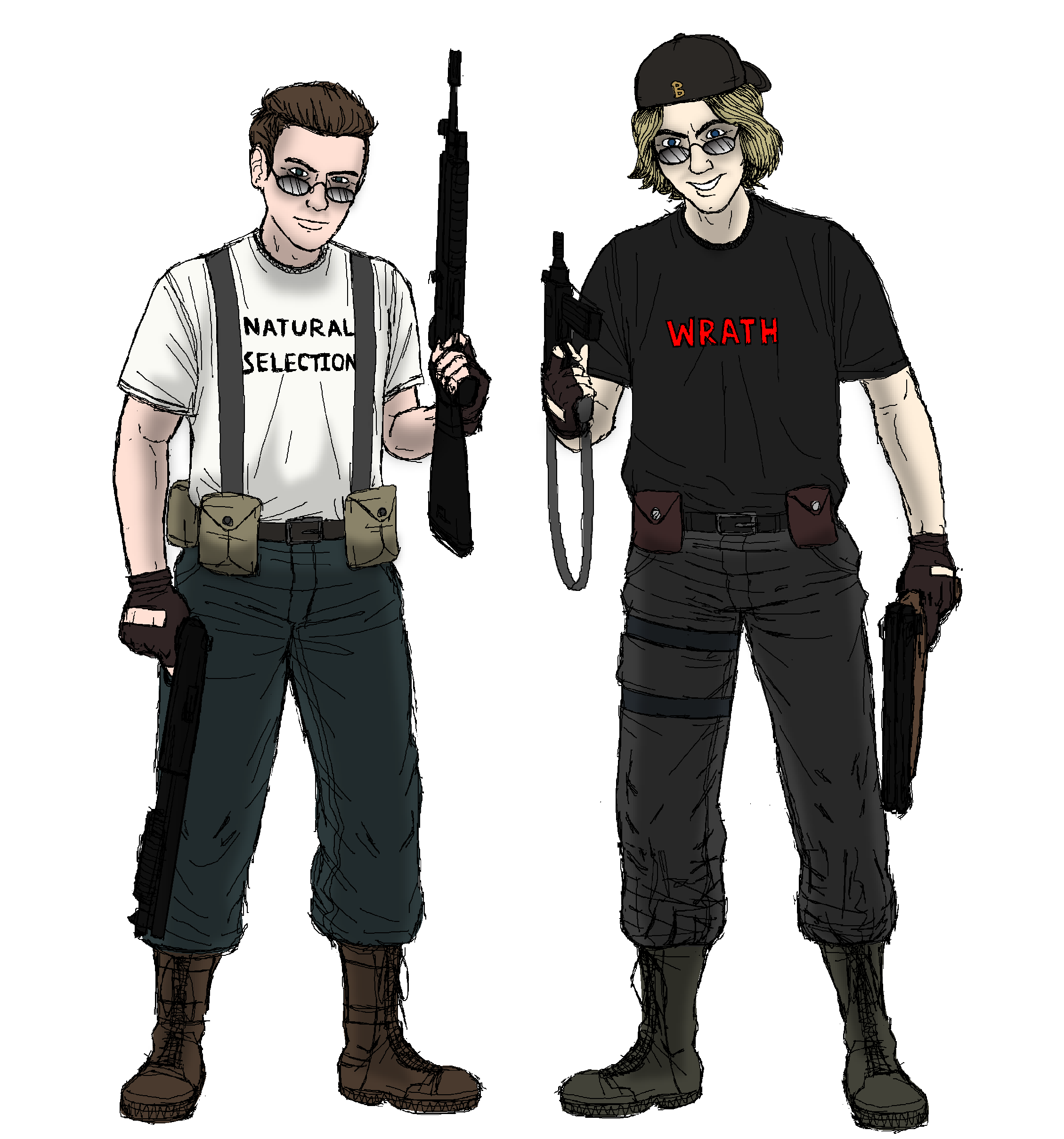 Маркеры солидаризации с ультраправыми движениями
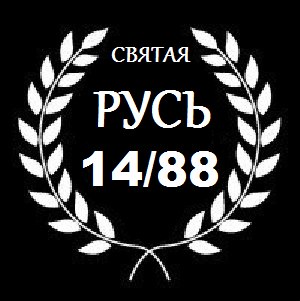 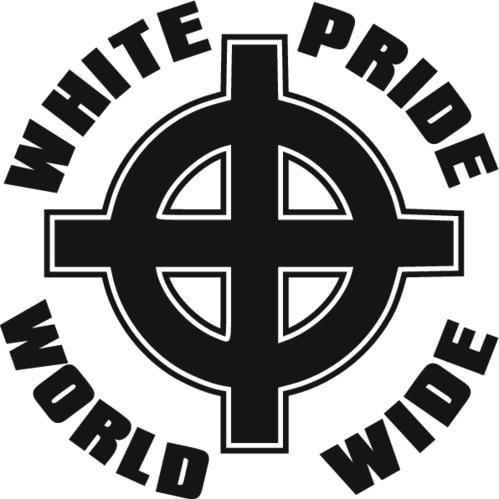 Маркеры движения «АУЕ»
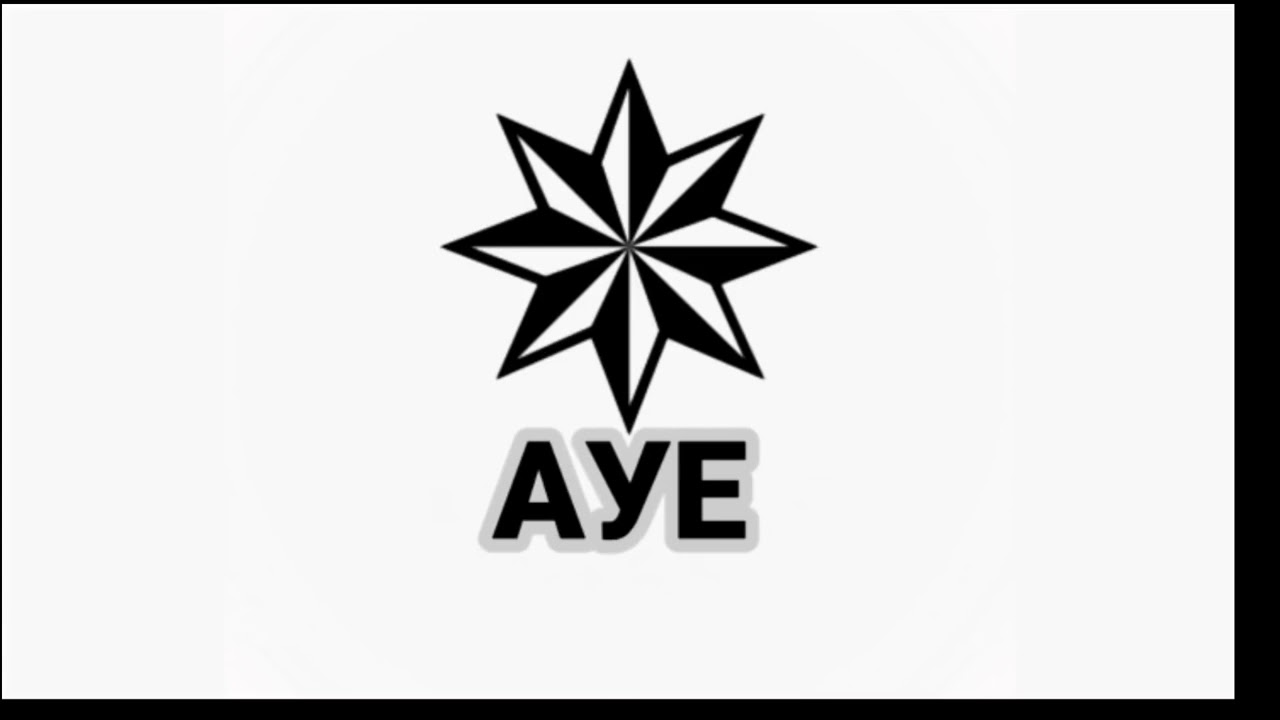 Маркеры вовлечения в радикальные религиозные организации
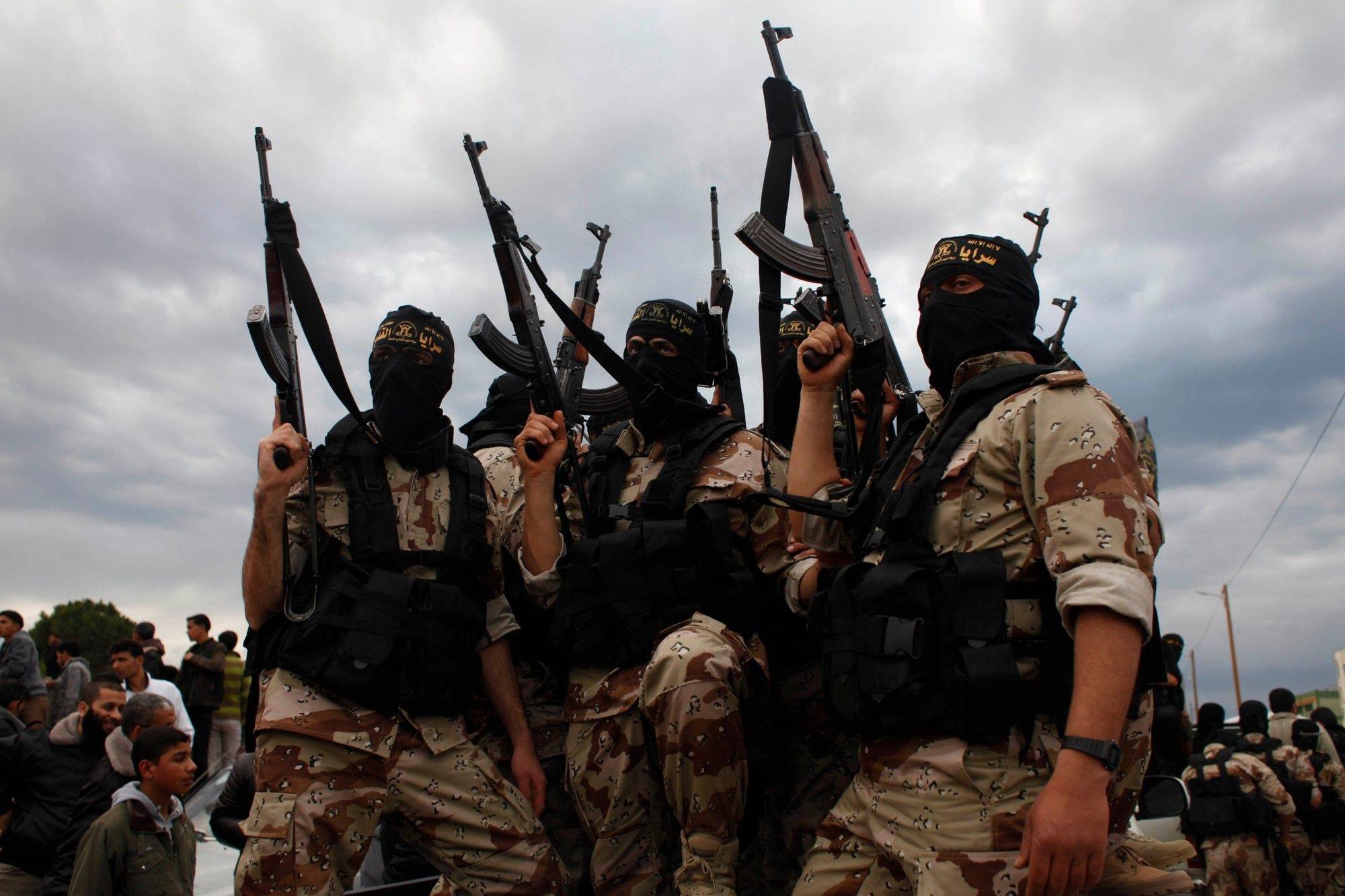 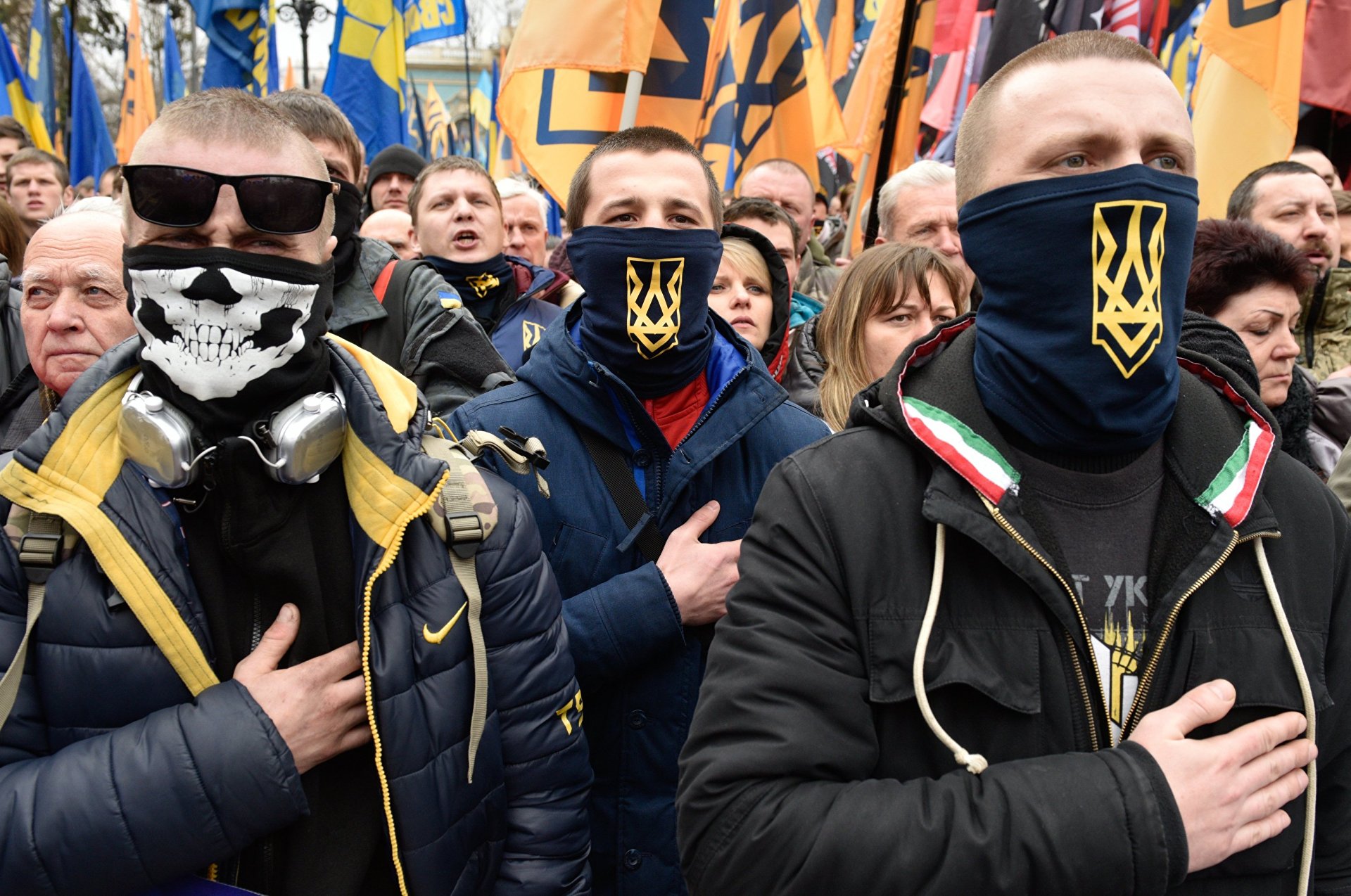